One Author, One School
Southbury Elementary School
Community Unit School District #308
Oswego, IL
[Speaker Notes: Heather]
Who Are We?
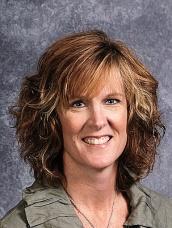 Heather Kraus

5th Grade Teacher

Masters in Literacy from Judson University
Who Are We?
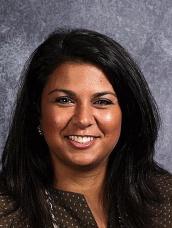 Noor Shammas

4th Grade Teacher

Masters in Literacy from Judson University
Who Are We?
Lindsay Allen

Principal

Masters in Literacy from Judson University

Current Doctoral Student in Literacy at Judson University
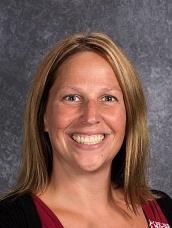 What is OAOS?
Philosophy
School Improvement Goals
Learning Tree
Purpose/Need
[Speaker Notes: Heather]
Description of OAOS
One Illinois Author
Several Different Titles
Two-Three Week Rotation (K-5)
Variety of Lessons
Assembly/Author Visit
Autographed Book for All
[Speaker Notes: Noor]
Budget
Raise Money
Title I Funding
IRC Grant
Fundraisers
T-shirts
School Magnets
Little Caesars
School-wide Assembly
[Speaker Notes: Lindsay
Thermometer 
Pie in the Face 
Shave your Head]
Getting Started
Vote
Staff and Students
Purchase Books
Create Binders and Schedule Rotation
Summer Promotion
Beginning of the Year Kick-Off
[Speaker Notes: Noor
Beginning of the Year Kick-off: Bulletin Board, Marquee, Yellow Book Road, Bookshelf Display]
Throughout the Year
Novel Studies
Podcasts
Wax Museum
Bulletin Boards
Writing and Reading Mini-Lessons
Reader’s Theaters
Author Websites
Monthly Book Trailers
[Speaker Notes: Heather
For next year: Monthly Book Trailers]
Assembly/Author Visit
Planning for Assembly
Contact Author
Grade Level Welcome
Learning Tree Question
Author Liaison/Photographer
Pass Out Autographed Books
Lunch
Classroom Visits
Gift for Author
[Speaker Notes: Lindsay
Labels (2-3 months before)
Reference Igniting a Passion]
Feedback
End of the Year Staff Survey
[Speaker Notes: Noor and Heather]
Questions and Comments?
Heather Kraus
hkraus0625@oswego308.org

Noor Shammas
nshammas1211@oswego308.org

Lindsay Allen
lallen@oswego308.org
[Speaker Notes: Lindsay]